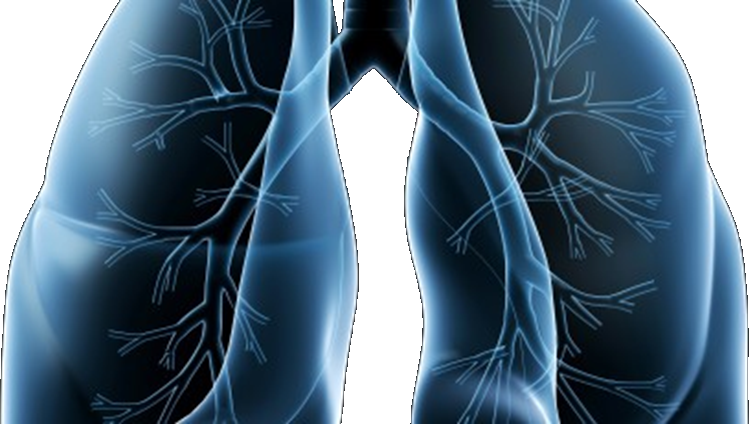 Audit Update
LUNG-MAP
Rose Ermete, Rn, bsn, ocn, ccrp
SWOG Quality Assurance Manager
Slide: 1
QA/Monitoring Common Problems
Regulatory: For sites using the CIRB:
Consent forms deviate from the approved boilerplate language
Unable to determine when consent versions were implemented
Boilerplate Document
Protocol Specific
Annual Signatory 
DTL – New requirement
Slide: 2
QA/Monitoring Common Problems
Patient Case Review: Eligibility
S1400: Failure to confirm ≥ 20% tumor cells by local pathologist 
 Much better – we are seeing less of this
S1400G: – Must have achieved stable disease, a partial response, or a complete response at their first disease assessment after initiating first-line platinum-based chemotherapy 
S1400I: Must not have received systemic treatment with corticosteroids (> 10 mg daily prednisone or equivalent) or other immunosuppressive medications within 14 days prior to sub-study registration.
Slide: 3
QA/Monitoring Common Problems
Patient Case Review: Treatment
Failure to dose reduce per protocol
Failure to document compliance to oral drugs
Patient Case Review: Adverse Events
Failure to report adverse events
See CRF Guidelines page 27
NEW:  S1400 A & I - Collection of immune relationships of events (going forward & retrospective)
Slide: 4
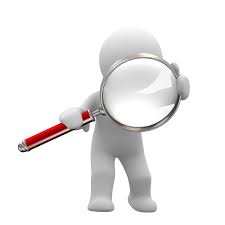 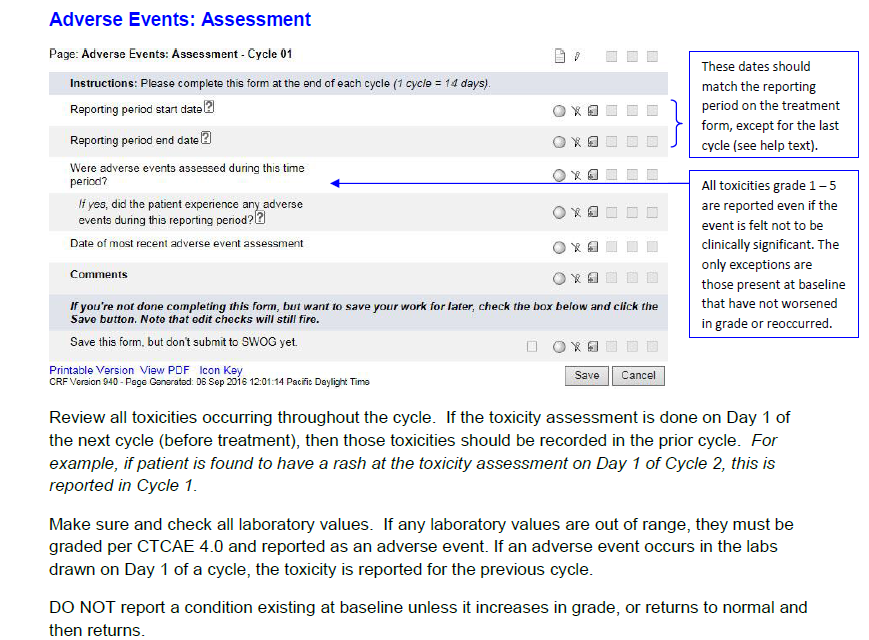 Slide 5
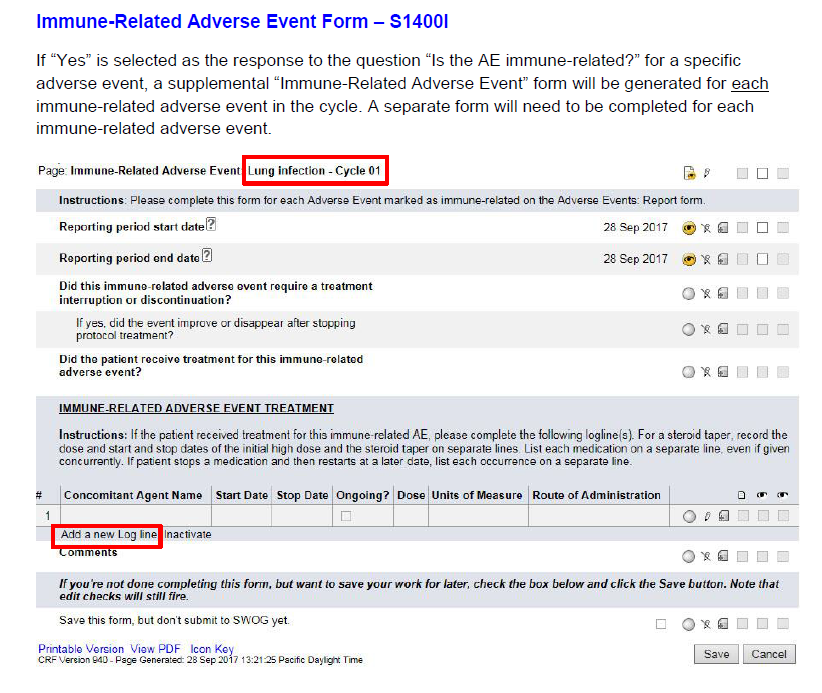 Slide 6
QA/Monitoring Common Problems
Patient Case Review: Data Quality
Data entry errors  (CRF Guidelines on Abstract page and CRA Workbench)
Current date of staging (Pg 3)
TNM staging  (Pg 3)
# of prior systemic treatments for Stage IV (Pg 4)
Date on uploaded reports (Pg 5)
Measured Creatinine Clearance (Pg 15)
RECIST (Pg 21 & 22)
Slide: 7
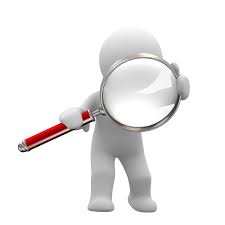 Disease Assessment
Target Lesions
Choose up to 2 lesions per organ & 5 lesions total
For lymph nodes, record the smallest (short axis) diameter (must be > 1.5 cm to be a measurable lesion). 
Nodules are generally not considered lymph nodes.
Slide: 8
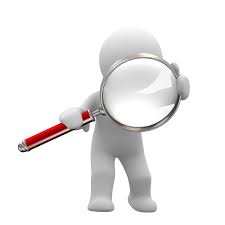 Disease Assessment
Non-Target Lesions
Measurable lesions that were not selected as target lesions. Since only two lesions per organ and five lesions in total can be selected as target lesions, any additional lesions should be followed as non-target disease. 
Small lesions (longest diameter < 1.0 cm or pathologic lymph nodes with ≥ 1.0 cm to <1.5 cm short axis). Note: Lymph nodes that have a short axis < 1.0 cm (10 mm) are considered non-pathological and should not be recorded or followed. 
Bone lesions, leptomeningeal disease, ascites, pleural/pericardial effusions, lymphangitis cutis/pulmonitis, inflammatory breast disease, and abdominal masses (not followed by CT or MRI). 
Previously radiated lesions that have not progressed.
Slide: 9
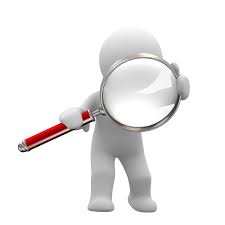 Data Delinquency  & Failure to Collect Specimens
All data is submitted electronically:
Timely submission of data is critical to trial success!
Slide: 10
Questions??S1400question@crab.org
Slide 11